التهيئة
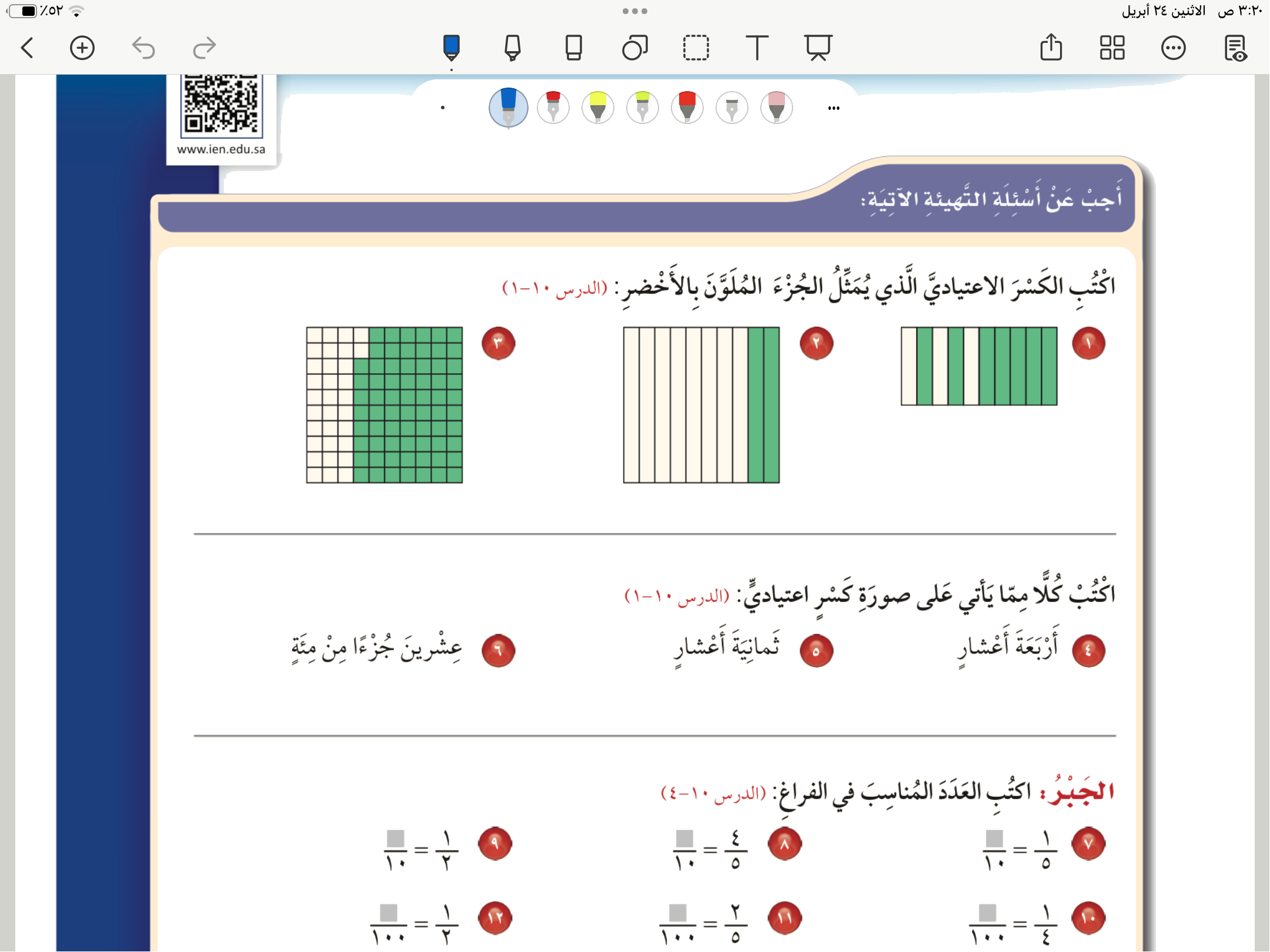 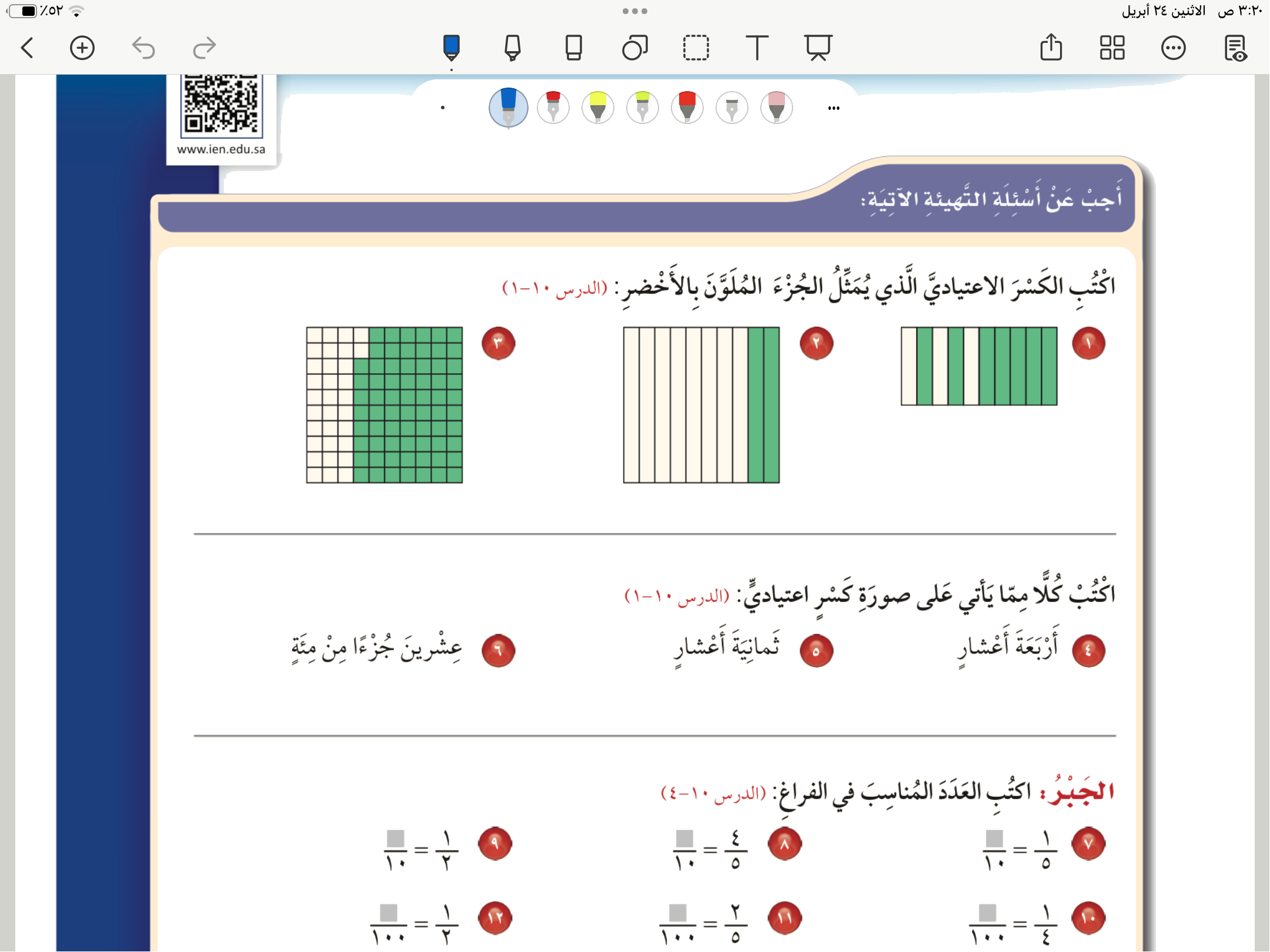 صفحة ٩٨
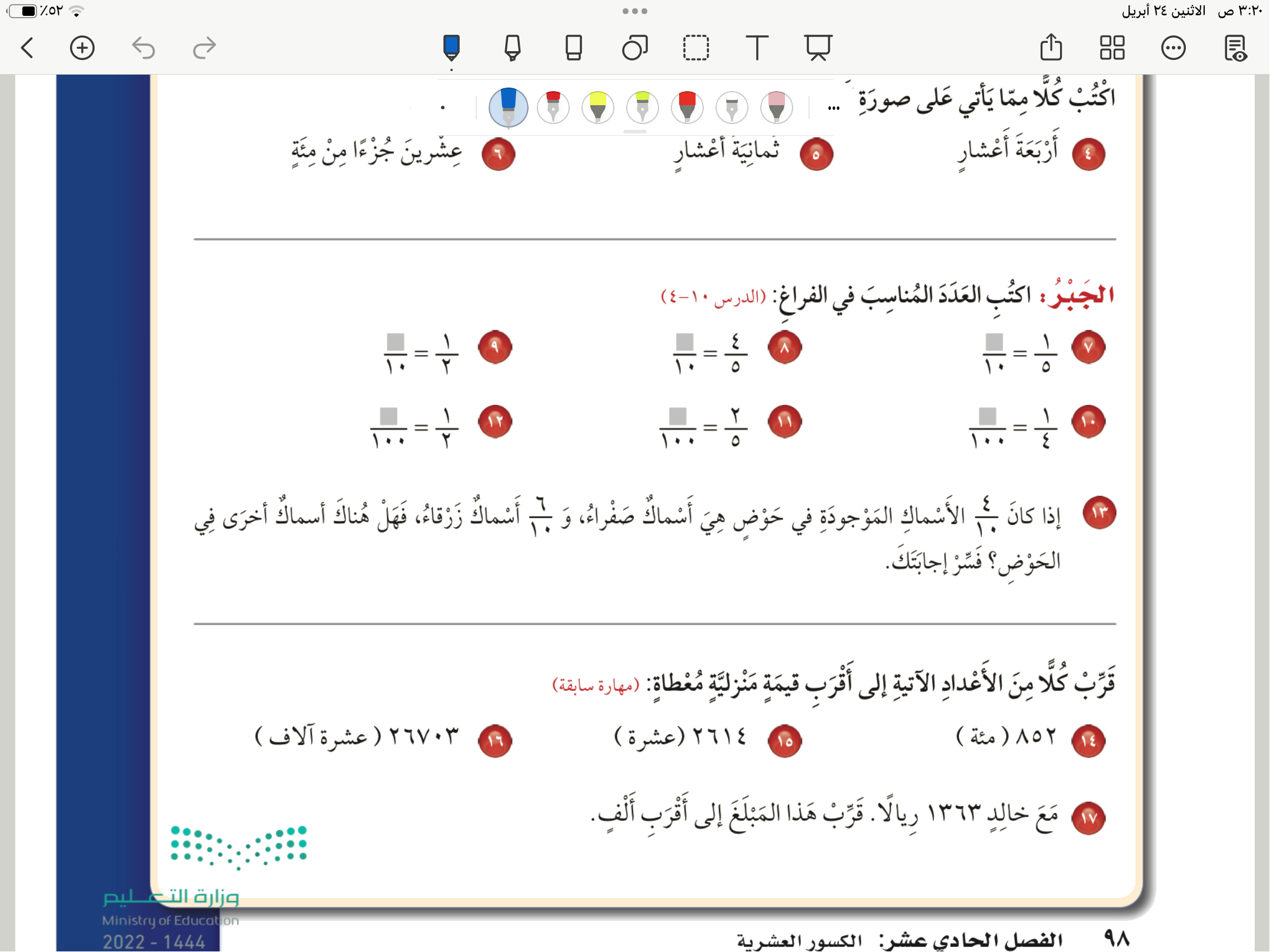 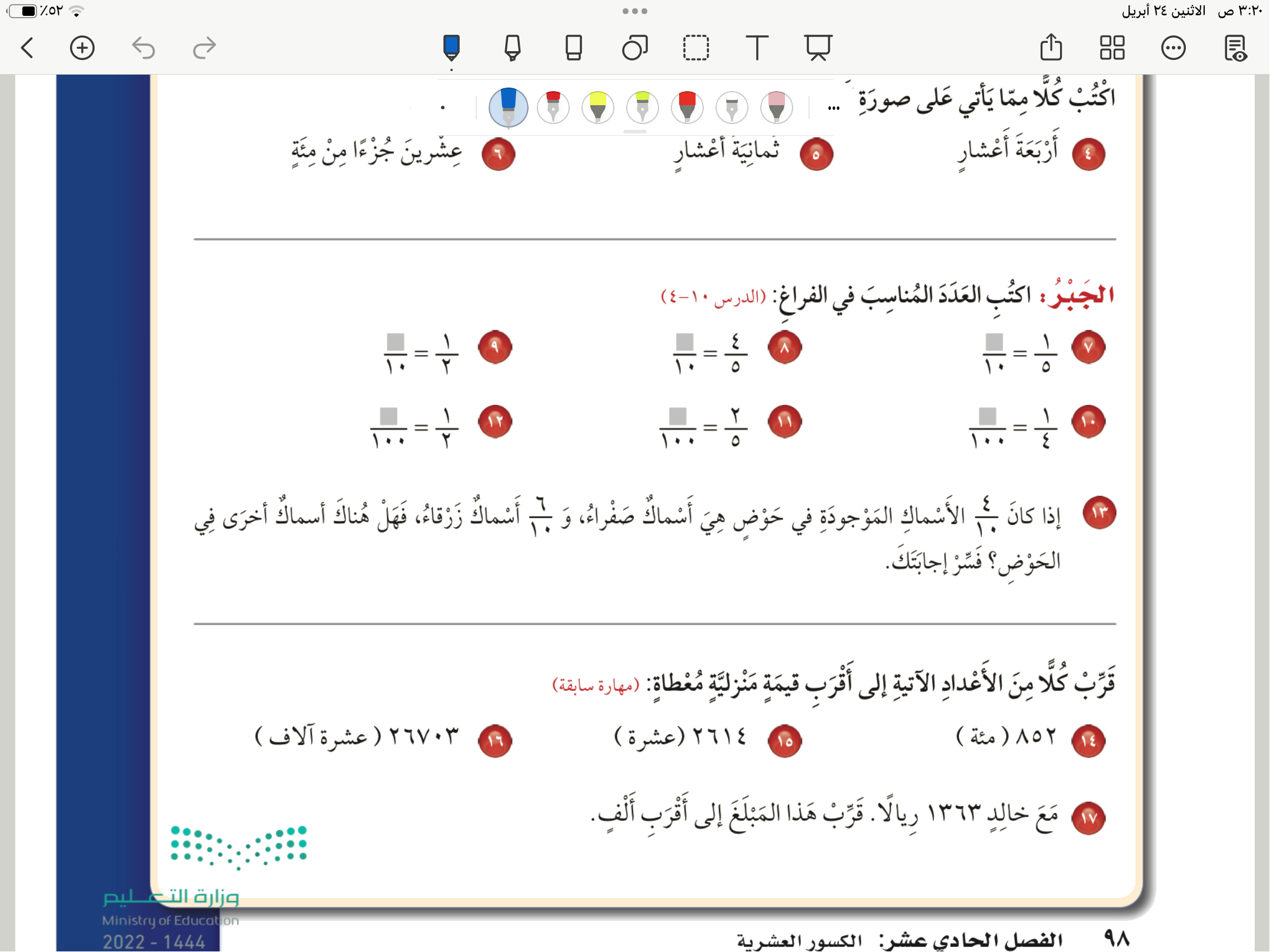 صفحة ٩٨